Bacillariophyceae
Rozsivky
Oddělení: HETEROKONTOPHYTA
Fotoautotrofní řasy
Pleuronematický bičík (pohybový)
Akronematický bičík
Chromatofory se 4 membránami
Chlorofyl a, c
Fukoxantin, vaucheriaxantin
Olej, polyfosfátová zrnka – volutin

Třídy: 
Bacillariophyceae
Chrysophyceae
Xanthophyceae
Phaeophyceae
Bacillariophyceae
Centrické rozsivky
Epitéka, hypotéka
Pleura
Fibuly (kanálkové můstky)
Portuly (otvory)
Otevřená mitóza
Diplontní životní cyklus!
25% biomasy Země
Diatomit (křemelina)
120 mil. let
Ekologie - různé typy biotopů
Bioindikátory kvality vody
Dvoudílná křemitá frustula
Polymer SiO2
Hnědé chloroplasty
Chlorofyly a, c1,c2,c3
Xanthofyly - fukoxantin, diatoxantin, diadinoxantin
Chrysolaminaran, olej (vznik ropy)
Pleuronematický bičík - gamety
Auxospora - zygota
Penátní rozsivky
Raphe
Centrální nodulus
Terminální noduly
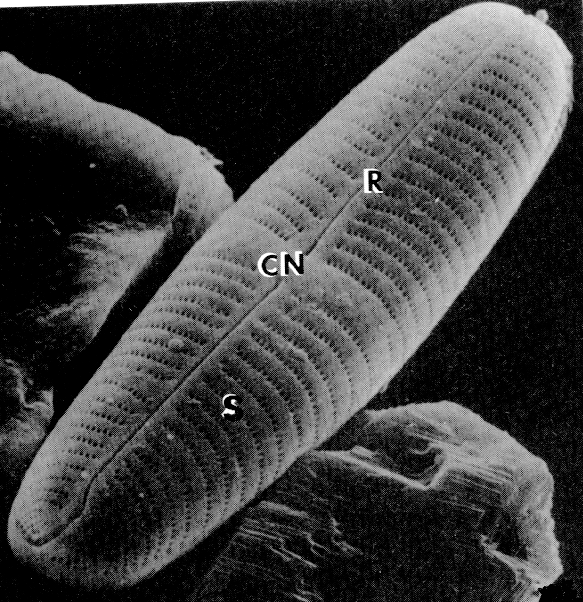 Penátní rozsivka (SEM)
R - raphe
CN - centrální nodulus
S - striae
Systém
1. Centrické rozsivky (ř. Centrales) – valvární pohled je kruhNapř. Coscinodiscus, Cyclotella, Aulacoseira, Melosira
2. Penátní rozsivky (ř. Penales) – podlouhlé, eliptické nebo kopinaté, dvoustranně souměrné2a. rozsivky bez raphe (Tabellaria, Diatoma, Asterionella, Fragilaria, Synedra )2b. rozsivky s jedním raphe po celé délce jedné schránky (Achnanthes)2c. rozsivky se dvěma velmi krátkými raphe na konci schránky (Eunotia)2d. rozsivky se dvěma raphe (Navicula, Pinnularia, Cymbella, Gyrosigma, Gomphonema)2e. rozsivky s raphe ve zvláštních kanálcích.(Nitzschia, Surirella)
Řád: Coscinodiscales (syn. Centrales)
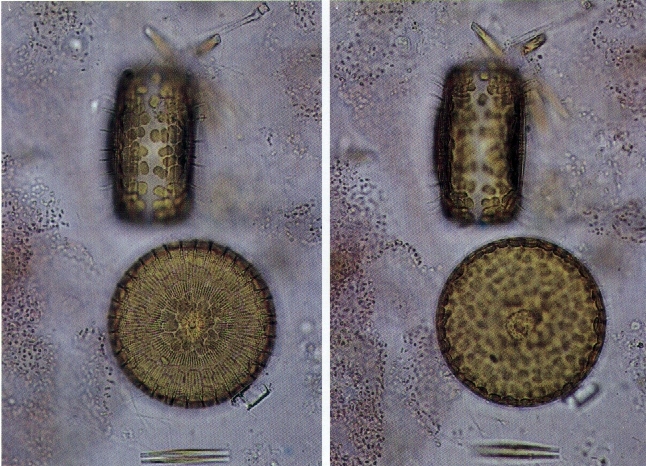 Stephanodiscus sp.
Odd.: Heterokontophyta Třída: Bacillariophyceae Podtřída: Coscinodiscophycidae  Řád: Coscinodiscales
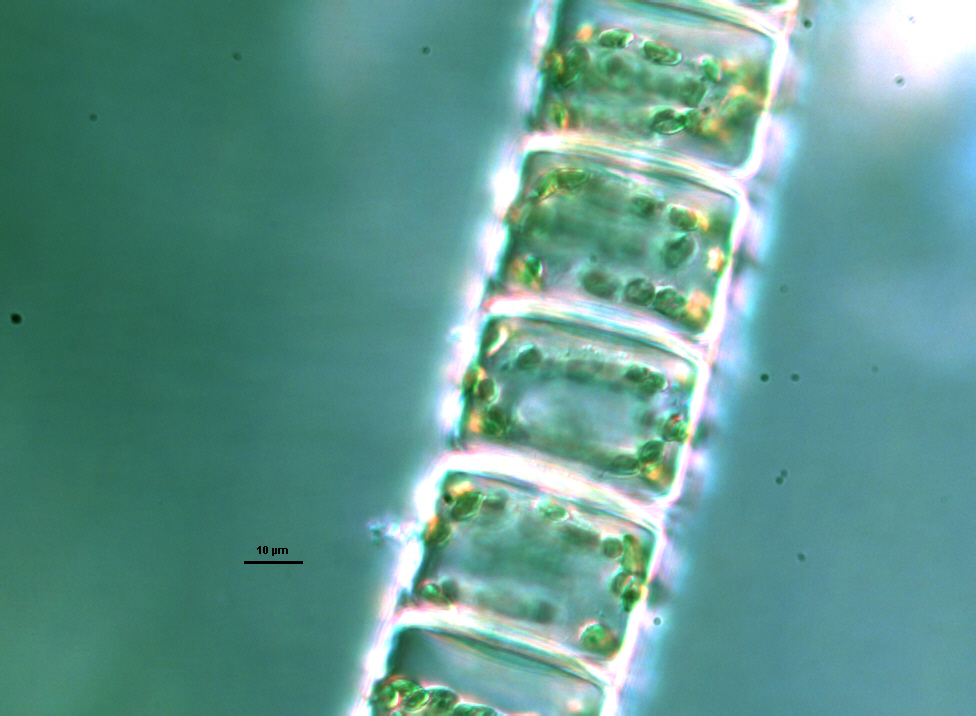 Melosira sp.
© orig. Uher B.
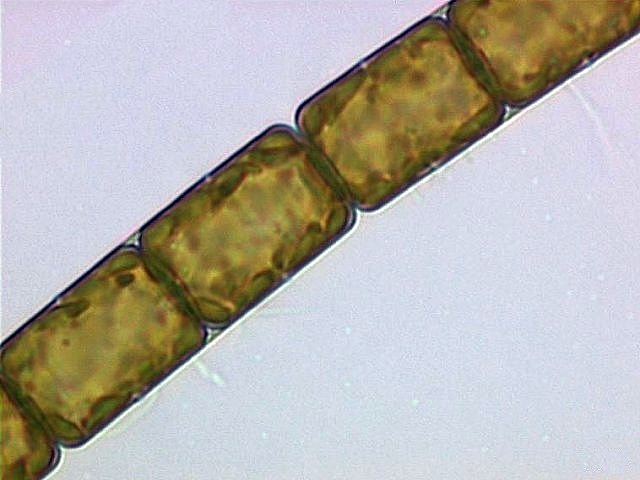 Melosira sp.
Odd.: Heterokontophyta Třída: Bacillariophyceae Podtřída: Coscinodiscophycidae Řád: Coscinodiscales
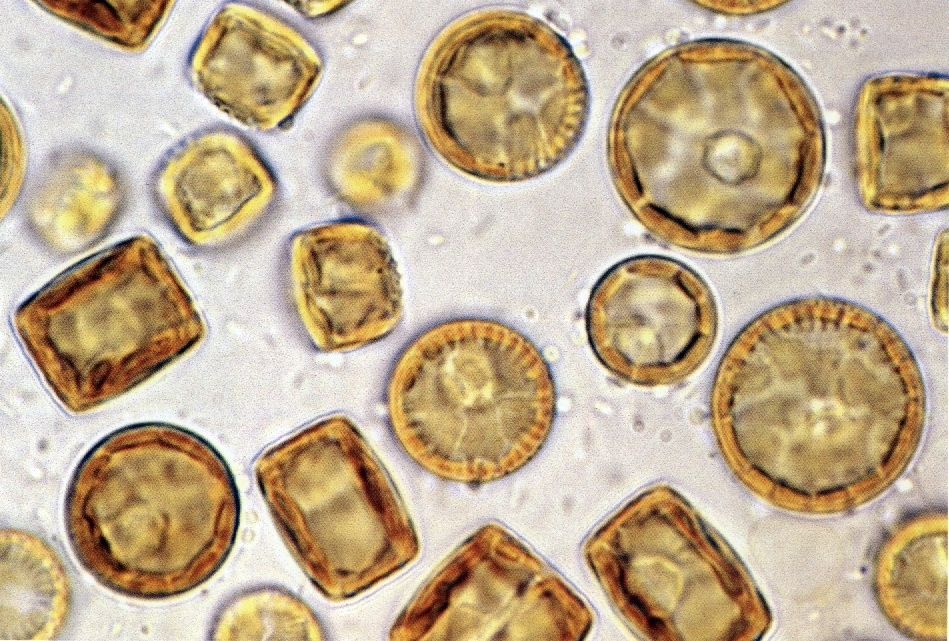 Cyclotella sp.
Řád: Fragilariales
penátní rozsivky s bilaterální symetrií frustul, raphe chybí
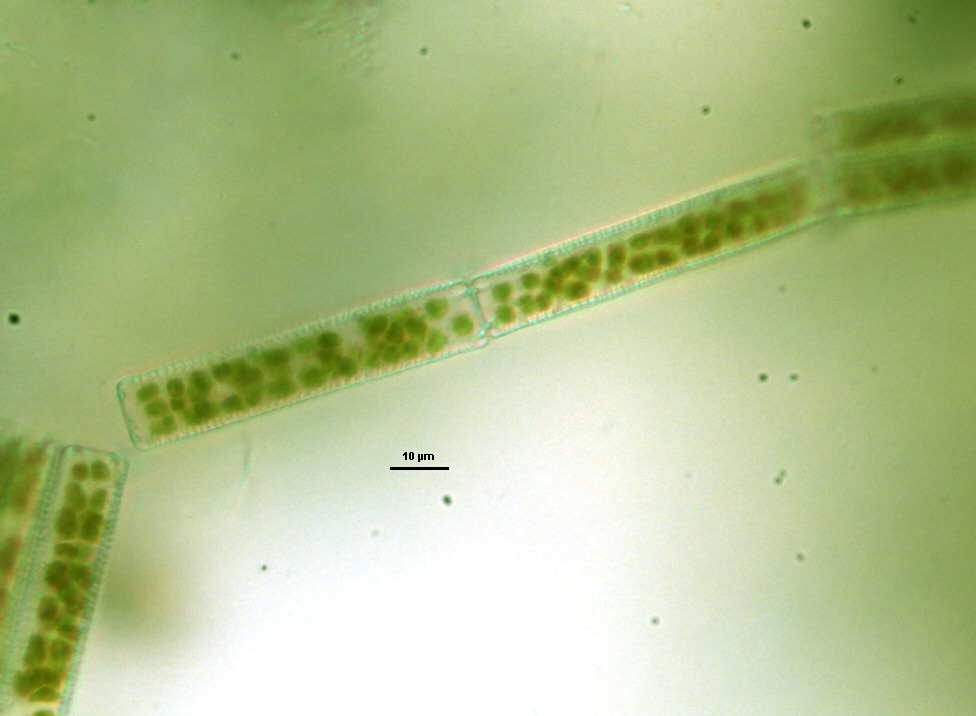 Diatoma sp.
© orig. Uher B.
Odd.: Heterokontophyta Třída: Bacillariophyceae Podtřída: Fragilariophycidae Řád: Fragilariales
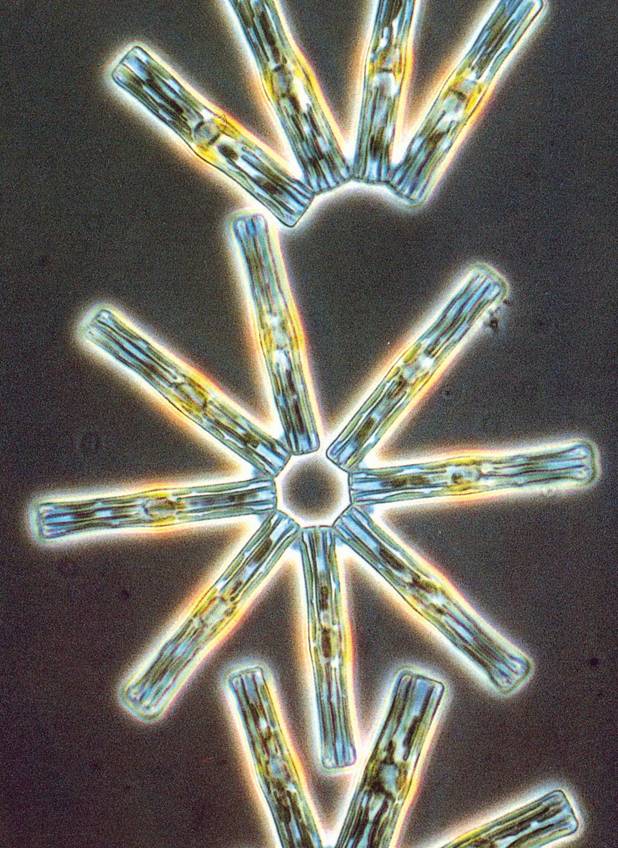 Asterionella sp.
© Carter-LundLund
Odd.: Heterokontophyta Třída: Bacillariophyceae Podtřída: Fragilariophycidae Řád: Fragilariales
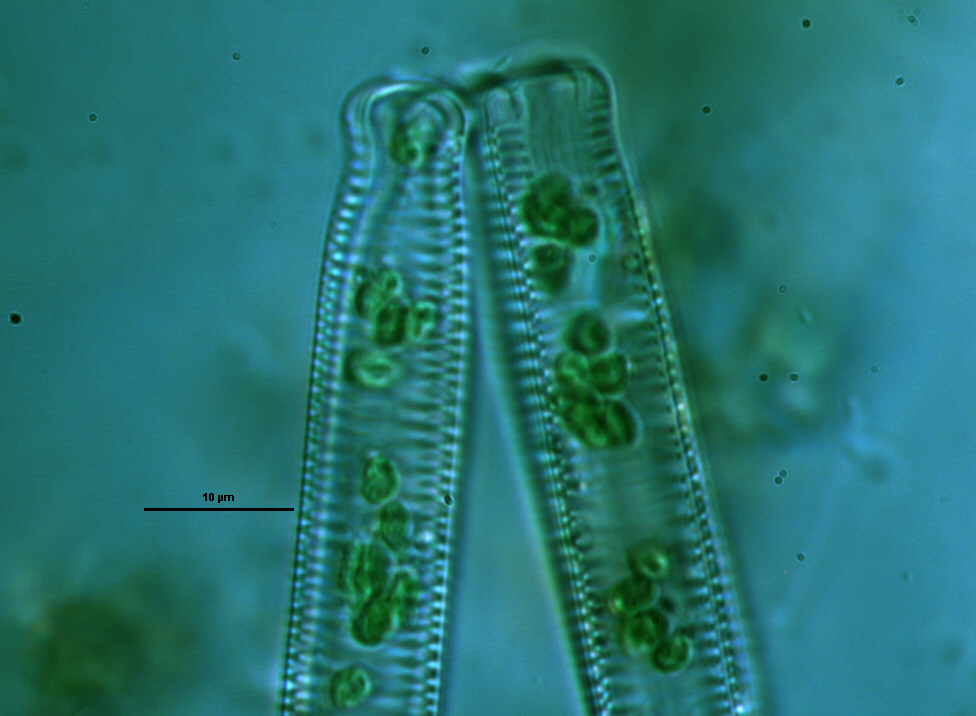 Diatoma sp.
© orig. Uher B.
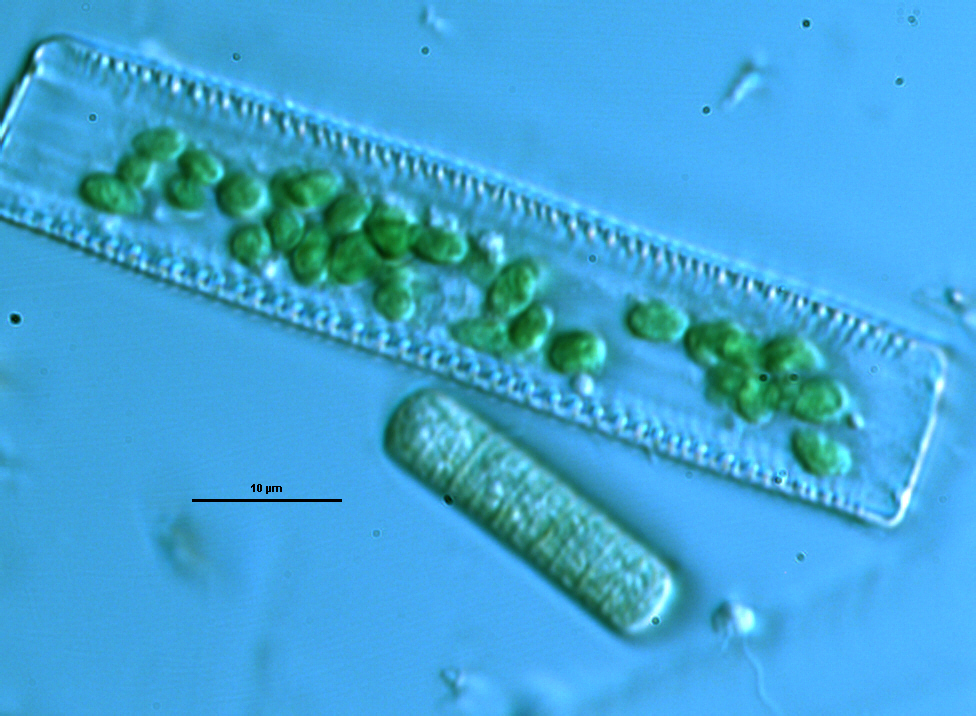 Diatoma sp.
© orig. Uher B.
Odd.: Heterokontophyta Třída: Bacillariophyceae Podtřída: Fragilariophycidae Řád: Fragilariales
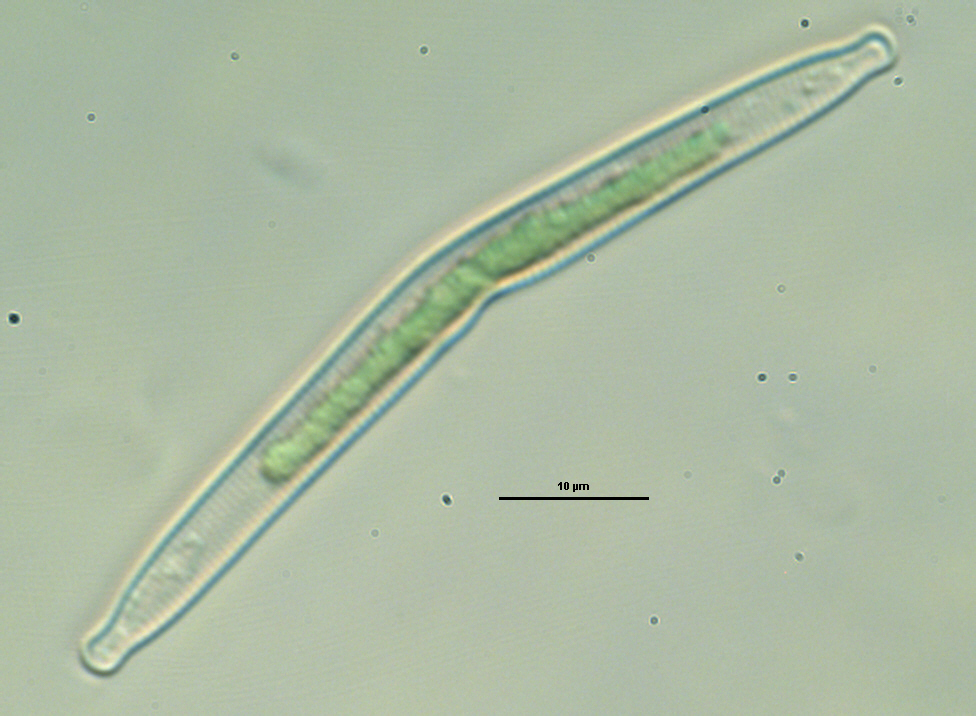 Fragilaria sp.
© orig. Uher B.
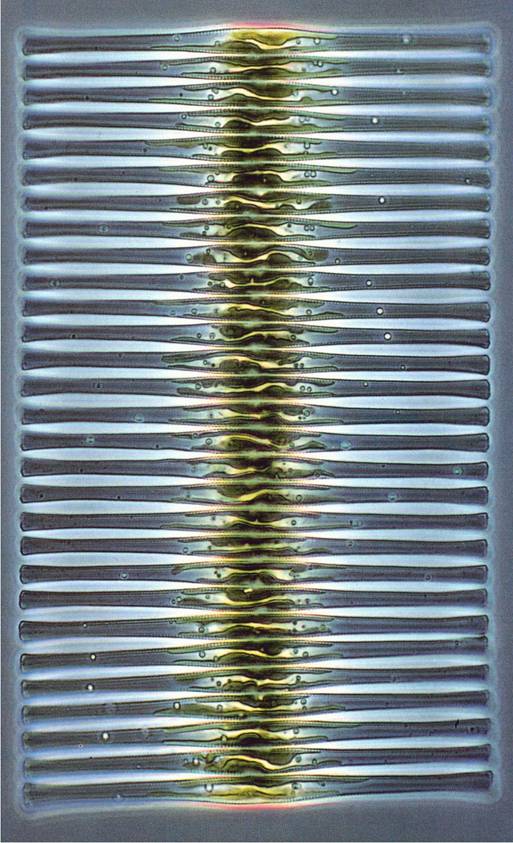 Fragilaria sp.
© Carter-LundLund
Odd.: Heterokontophyta Třída: Bacillariophyceae Podtřída: Fragilariophycidae Řád: Fragilariales
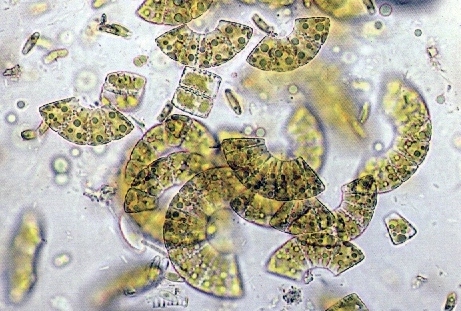 Meridion sp.
© Carter-LundLund
řád: Eunotiales krátké raphe na koncích frustul
oligotrofní či dystrofní sladkovodní biotopy s nízkou konduktivitou
Eunotia diadema





Eunotia fallax
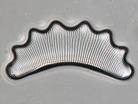 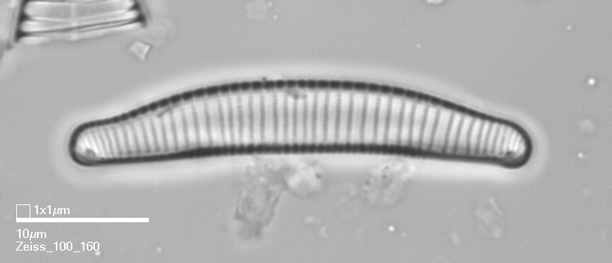 raphe
Řád: Achnanthalespenátní rozsivky se štěrbinovou raphe na jedné misce, na druhé misce pseudoraphe
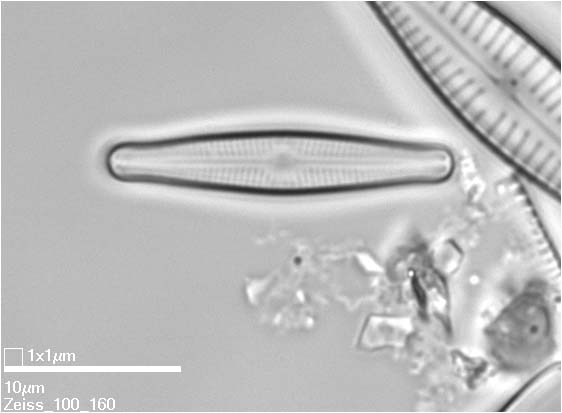 Achnanthidium sp.
Odd.: Heterokontophyta Třída: Bacillariophyceae Podtřída: Bacillariophycidae Řád: Achnanthales
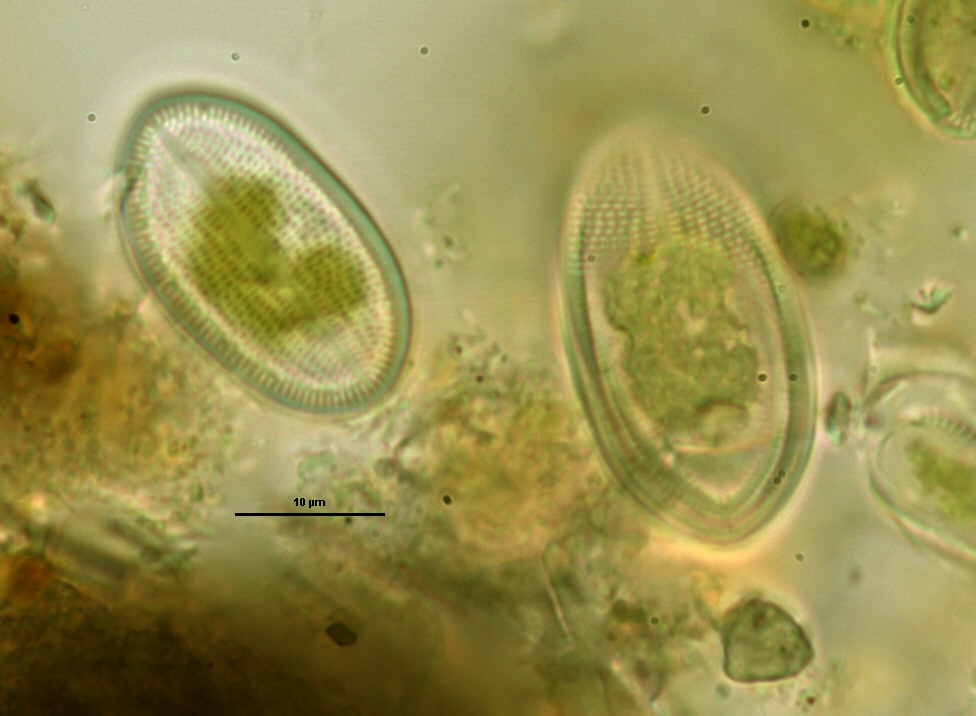 Cocconeis sp.
© orig. Uher B.
Řád: Naviculales štěrbinové raphe na obou miskách
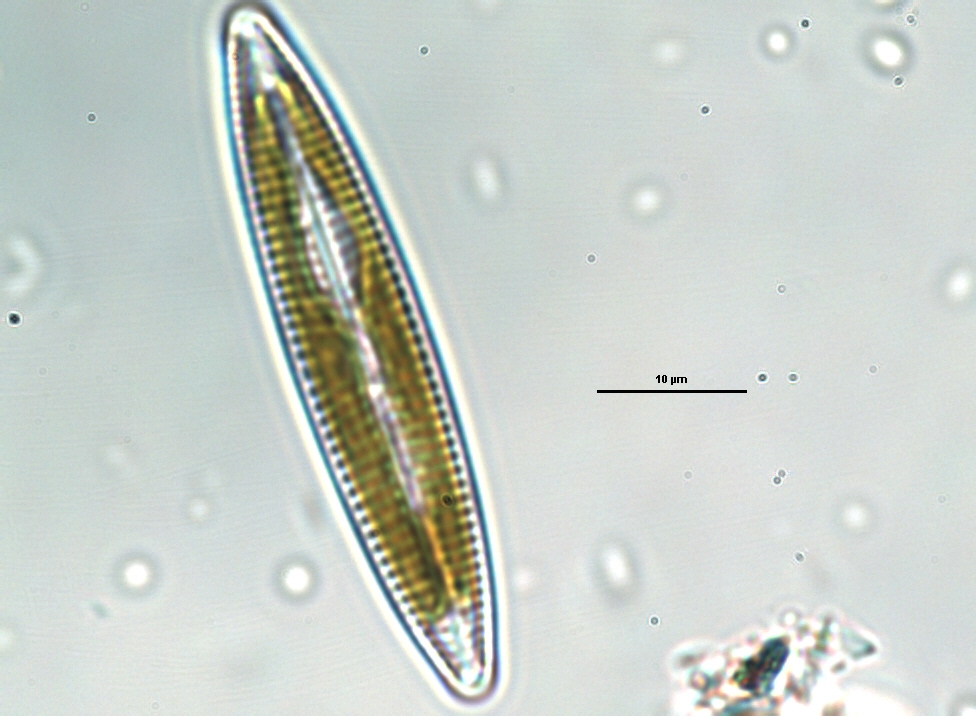 Navicula sp.
© orig. Uher B.
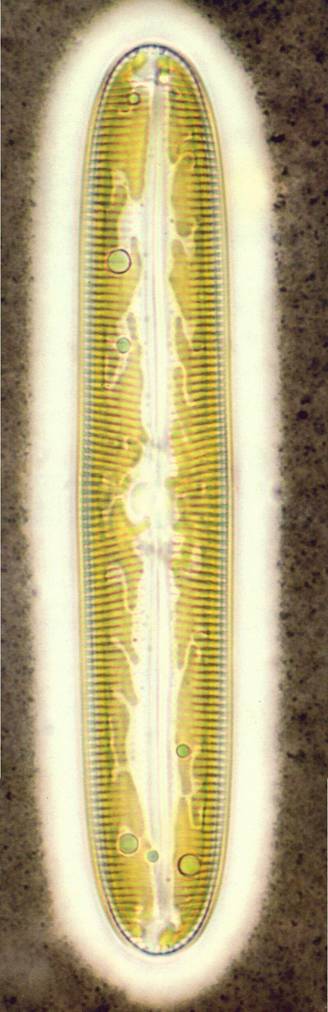 Odd.: Heterokontophyta Třída: Bacillariophyceae Podtřída: Bacillariophycidae Řád: Naviculales
Pinnularia sp.
© Carter-LundLund
Odd.: Heterokontophyta Třída: Bacillariophyceae Podtřída: Bacillariophycidae Řád: Naviculales
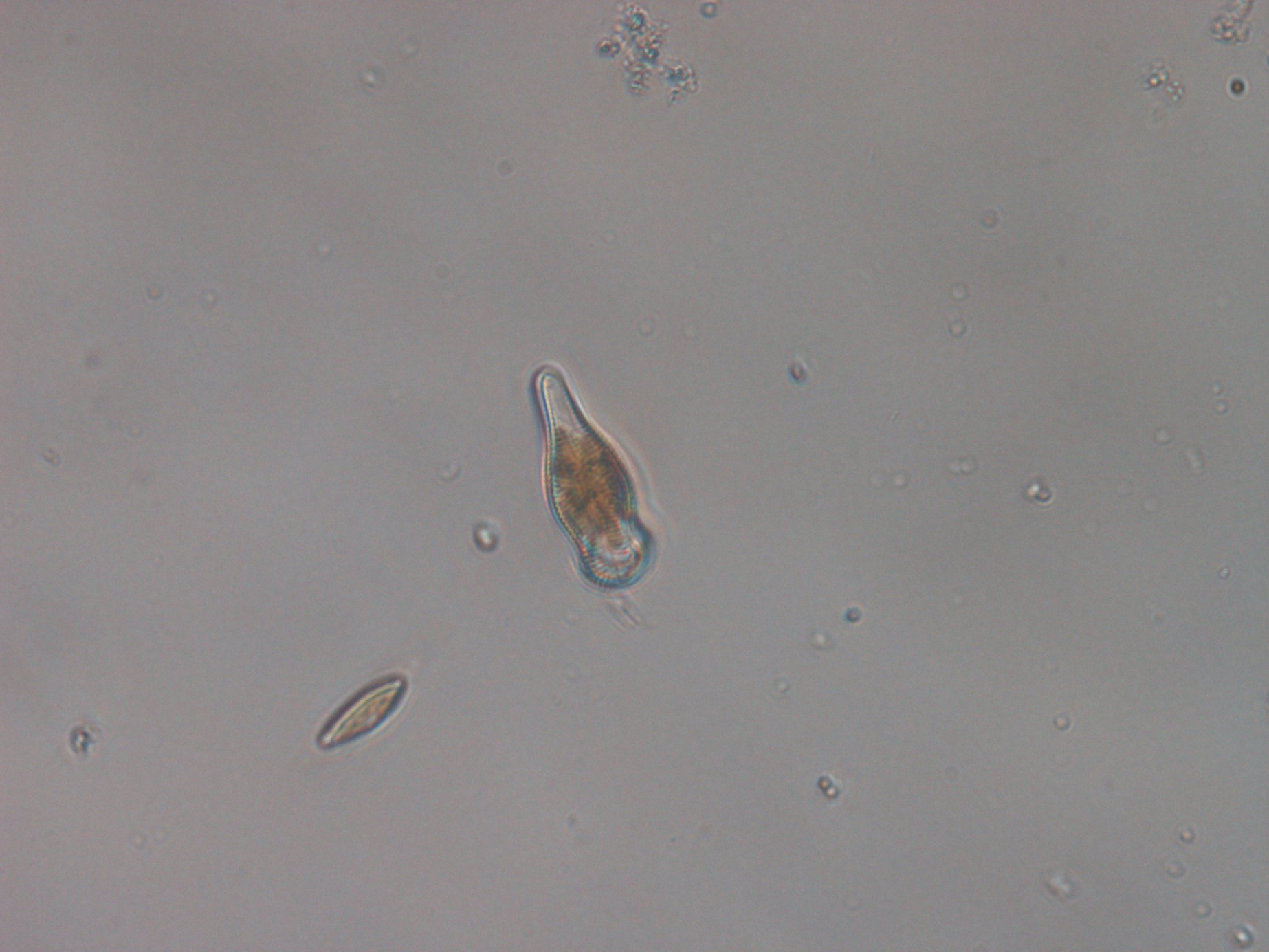 Gomphonema sp.
© orig. Uher B.
Odd.: Heterokontophyta Třída: Bacillariophyceae Podtřída: Bacillariophycidae Řád: Naviculales
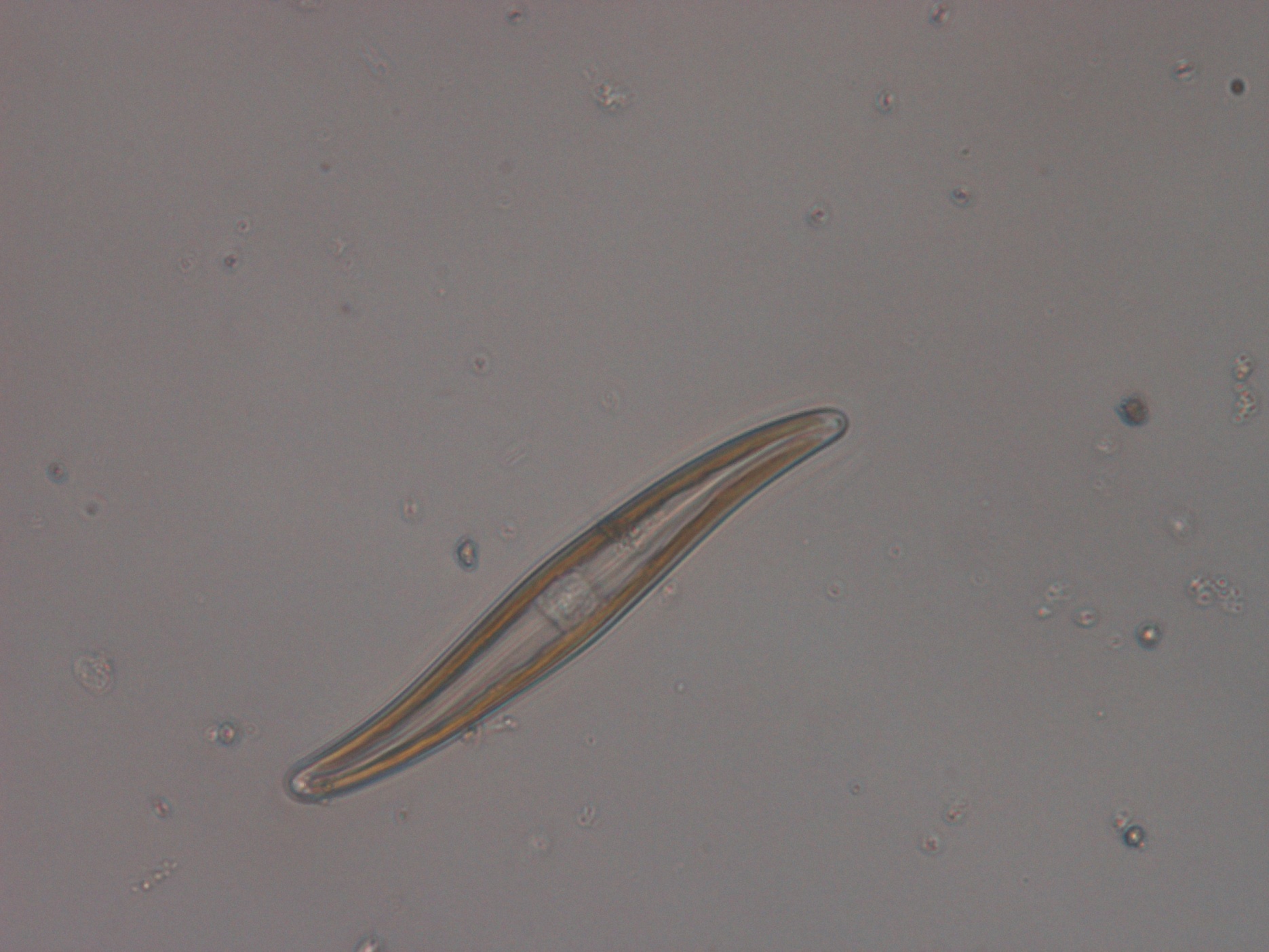 Gyrosigma sp.
© orig. Uher B.
Odd.: Heterokontophyta Třída: Bacillariophyceae Podtřída: Bacillariophycidae  Řád: Bacillariales
Řád Bacillariales
penátní rozsivky s kanálkovou raphe
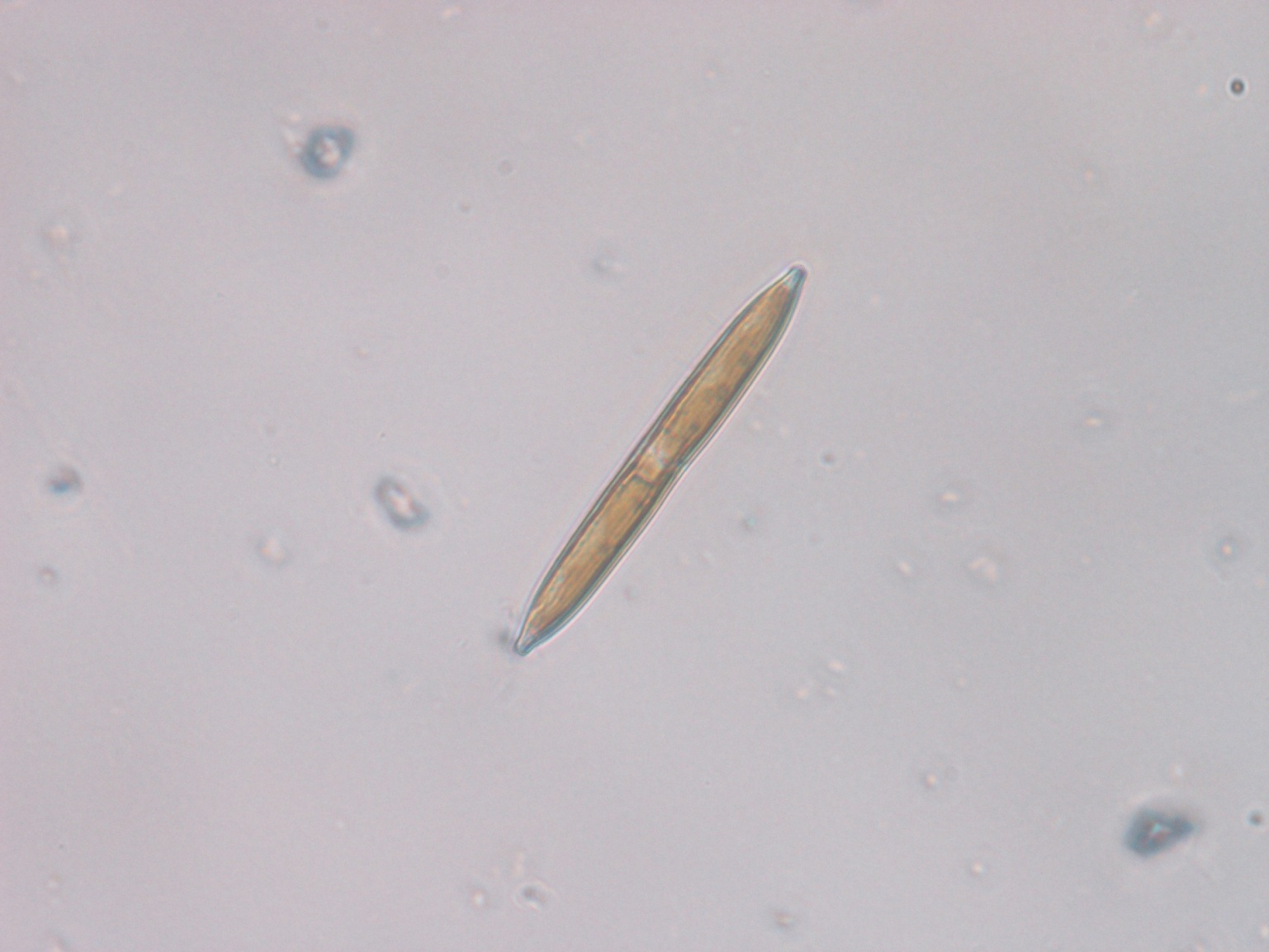 Nitzschia sp.
© orig. Uher B.
Rozsivky – detektory radiace a těžkých kovů (Pb, Cd, Hg)!
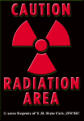 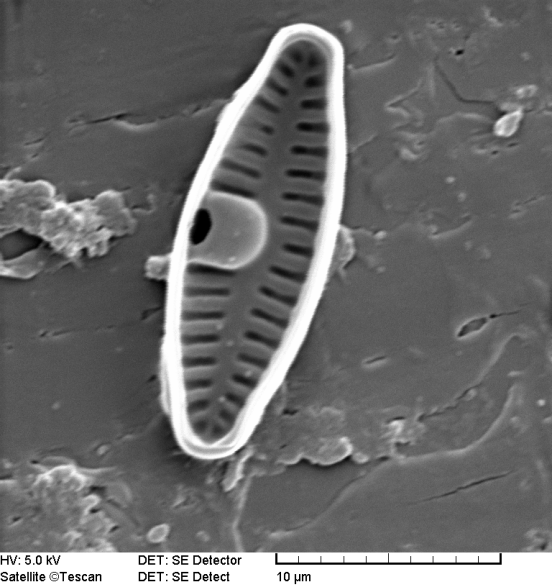 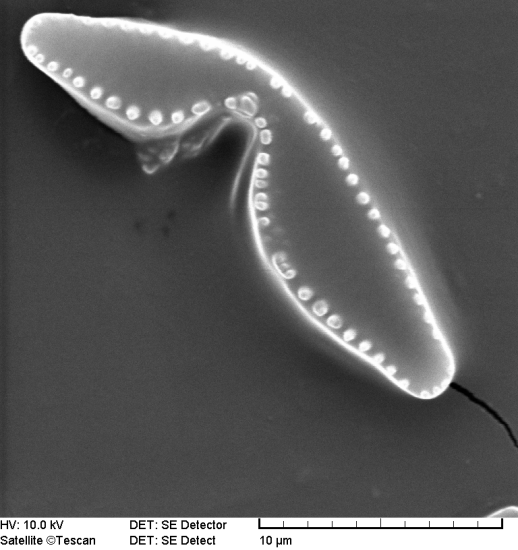 Normál
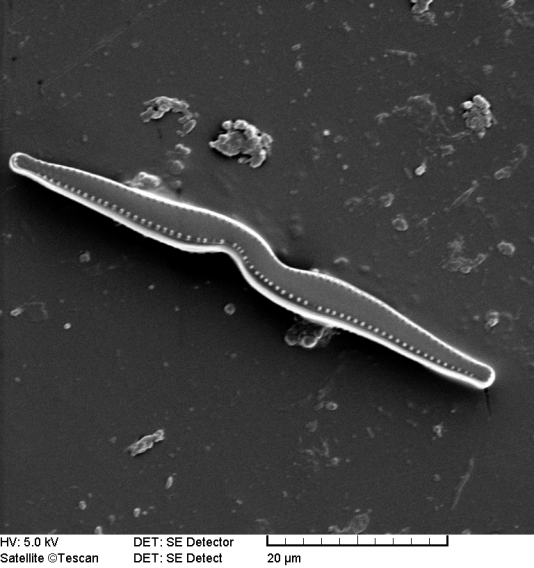 Radiací poškozené formy
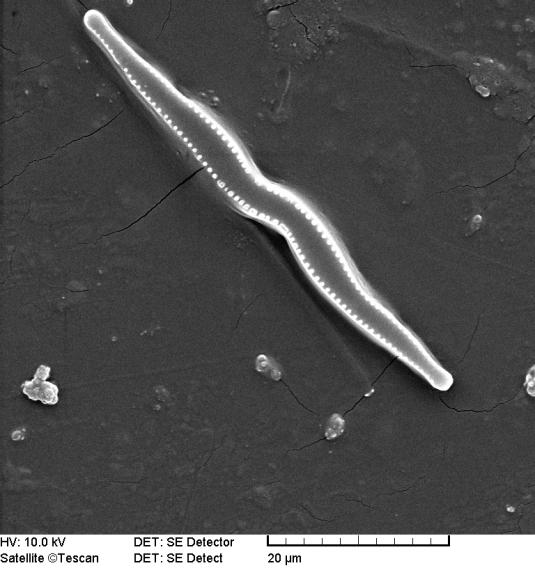 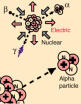 Ekologie
důležitá součást globální primární produkce
jedna z hlavních akvatických fotosyntetických skupin
mořské i sladkovodní (centrické-převážně mořské, ve sladkých vodách planktonní, penátní často sladkovodní a přisedlé)
plankton
bentos
perifyton
mohou žít epizoicky (velryby) i endozoicky (dírkonoši)
jarní a podzimní vrchol ve sladkých vodách
pevnost schránky- zachování v sedimentech
Plankton
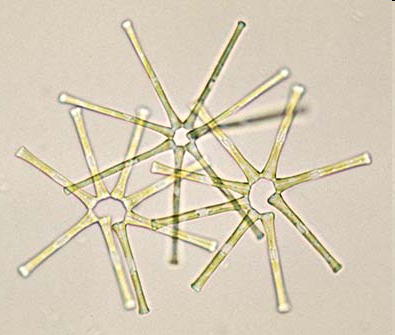 Asterionella
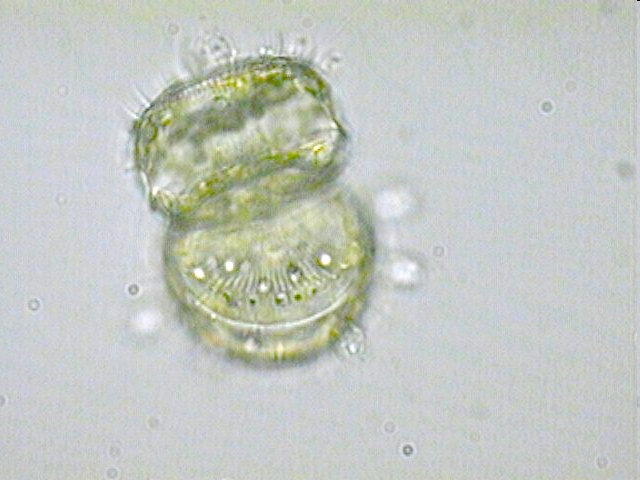 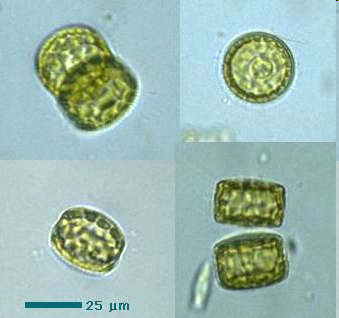 Cyclotella
Stephanodiscus
Bentos
Volné
Diatoma
Přisedlé: 
Cymbella 


Cocconeis

Synedra
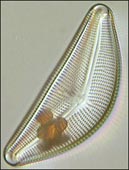 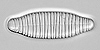 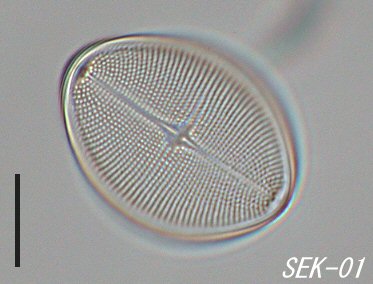 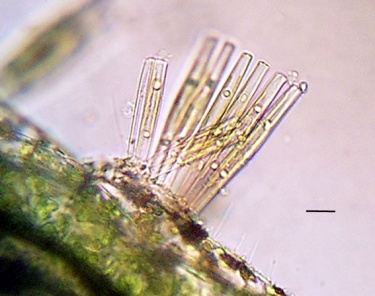 Prameniště
Stabilní společenstva: Achnanthidum, Cocconeis, Cymbella, Synedra, Navicula

               Achnanthidium minutissimum


 Sezónní společenstva: Gomphonema, Diatoma
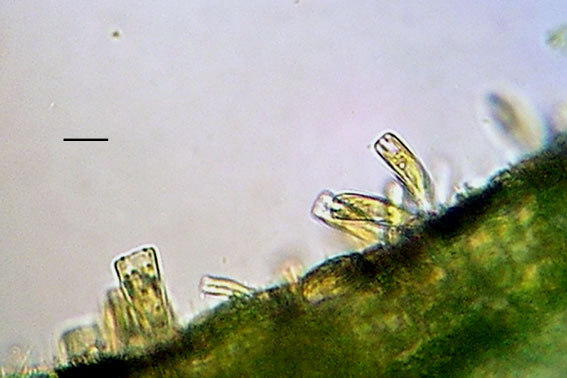 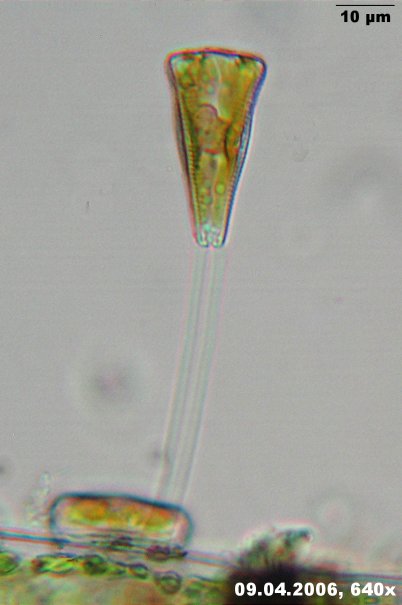 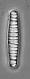 Epilimnion
Cocconeis pediculus, Diatoma vulgare, Gomphoneis olivacea, Cymbella prostrata, Rhoicosphenia curvata

  Hypolimnion
Epipelické rozsivky Amphora ovalis, Diploneis petersenii, Fragilaria construens, Navicula tenuicephala
Amphora ovalis
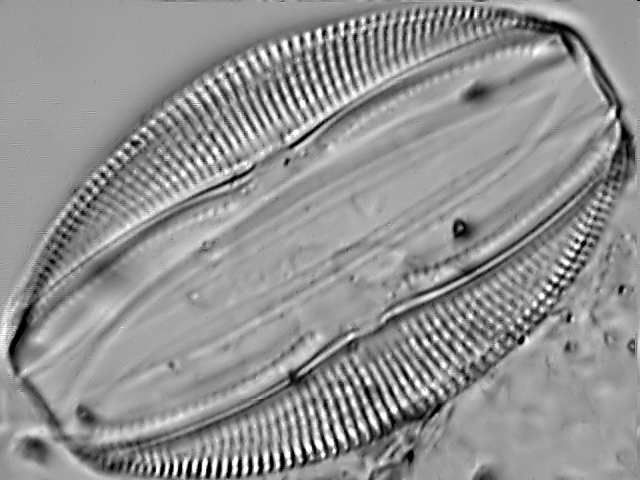 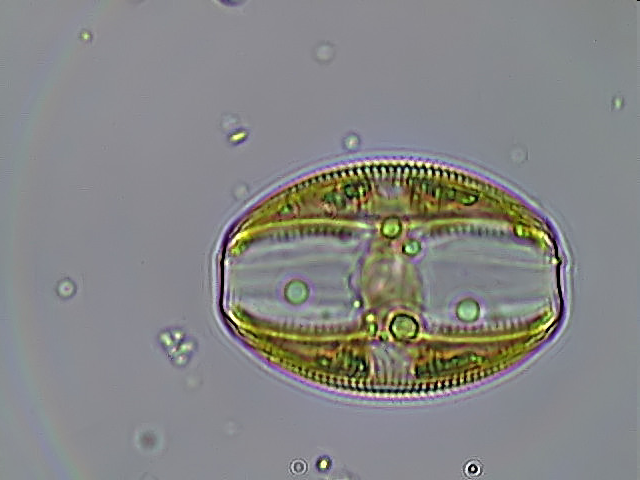 Synedra
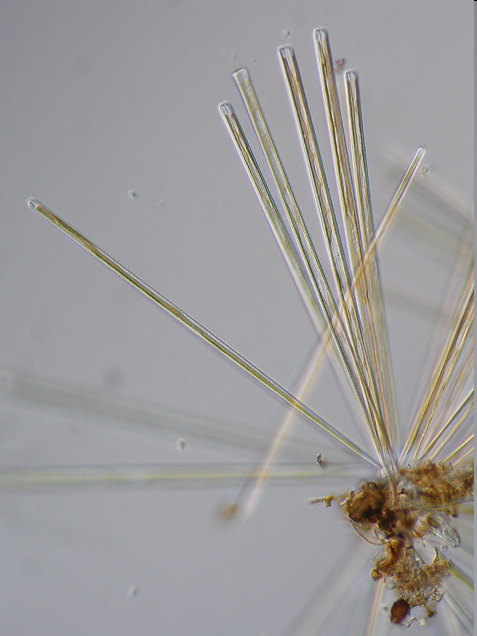 V bentosu
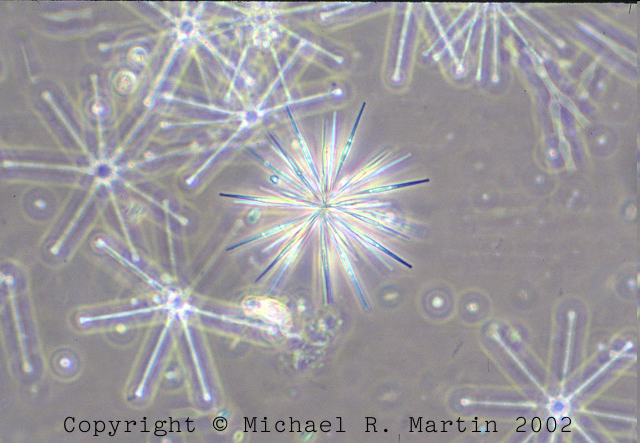 Radiální forma v planktonu
Sběr v terénu
Odběr vzorků do plastových vzorkovnic
Fixace 3% roztokem formaldehydu
Měření teploty, pH, konduktivity, nadmořské výšky
Laboratorní měření iontů NH4, NO3, PO4, Na, K, Ca, Mg, Fe, SO4, Cl
Příprava a mikroskopování preparátů
Příprava trvalých naphraxových preparátů
Mikroskopování ve světelném mikroskopu
Počítání 400 valv ve vzorku
Fotodokumentace každého vzorku
SEM
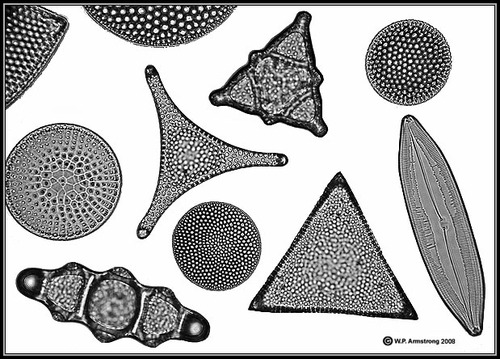 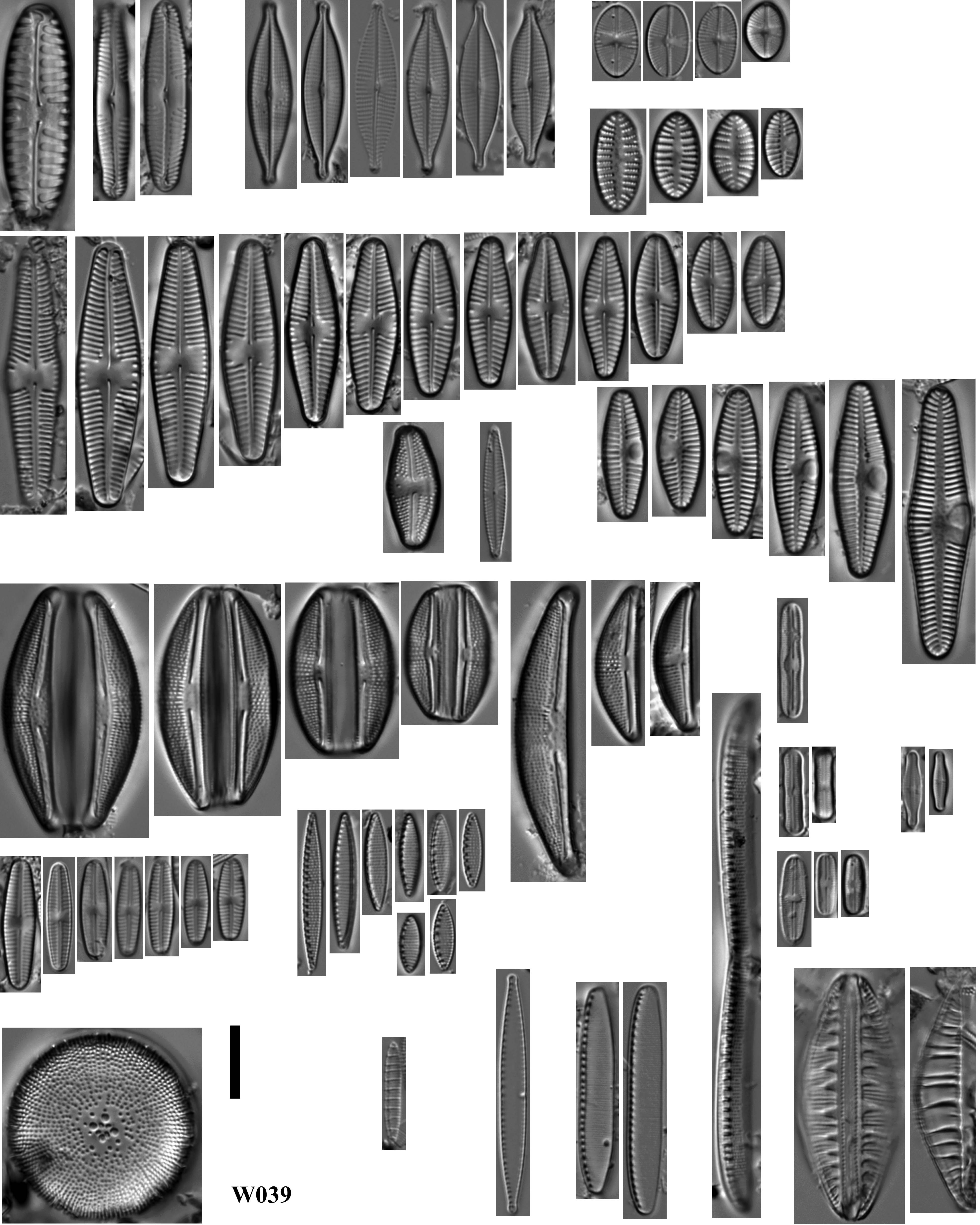 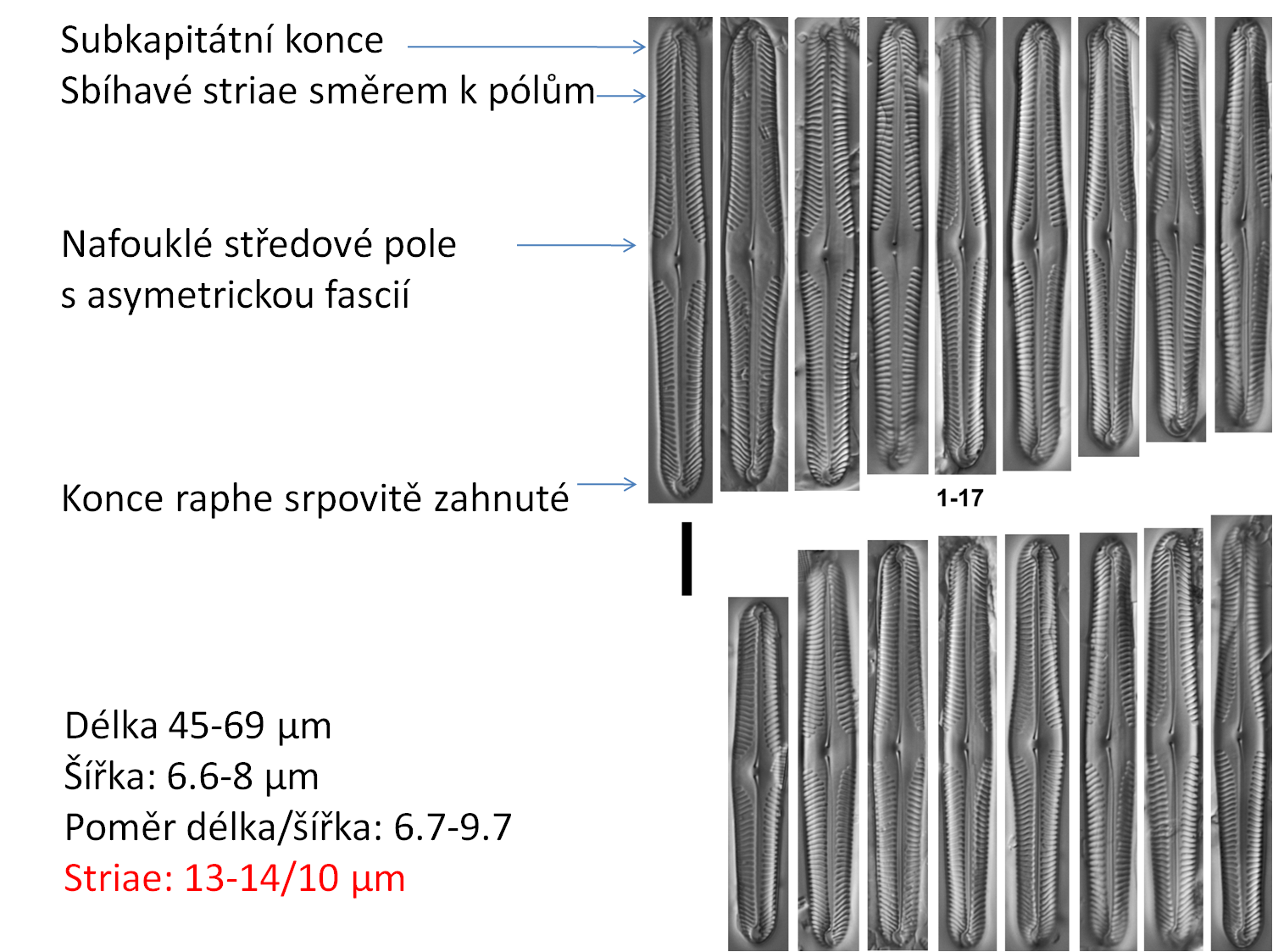 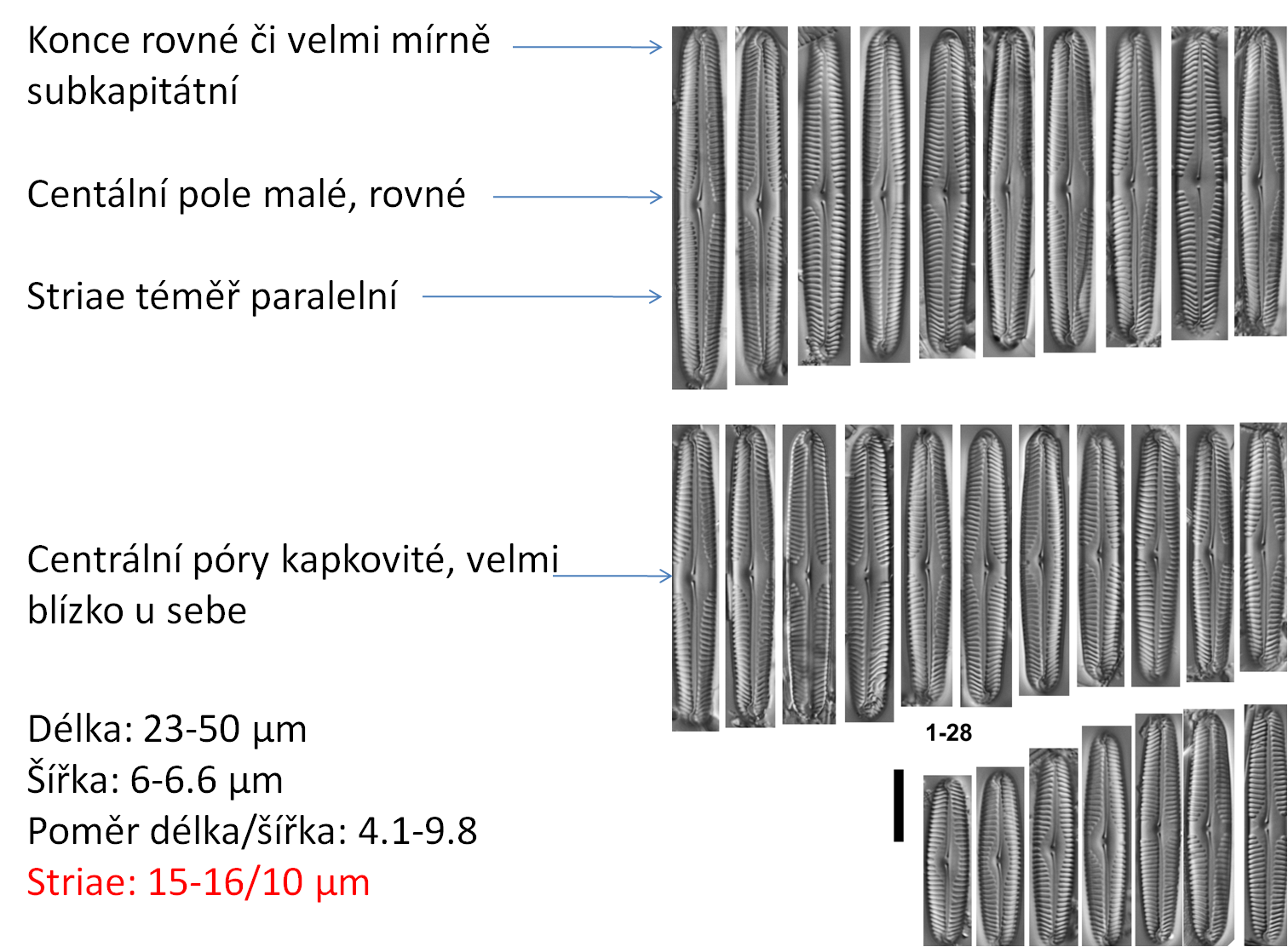 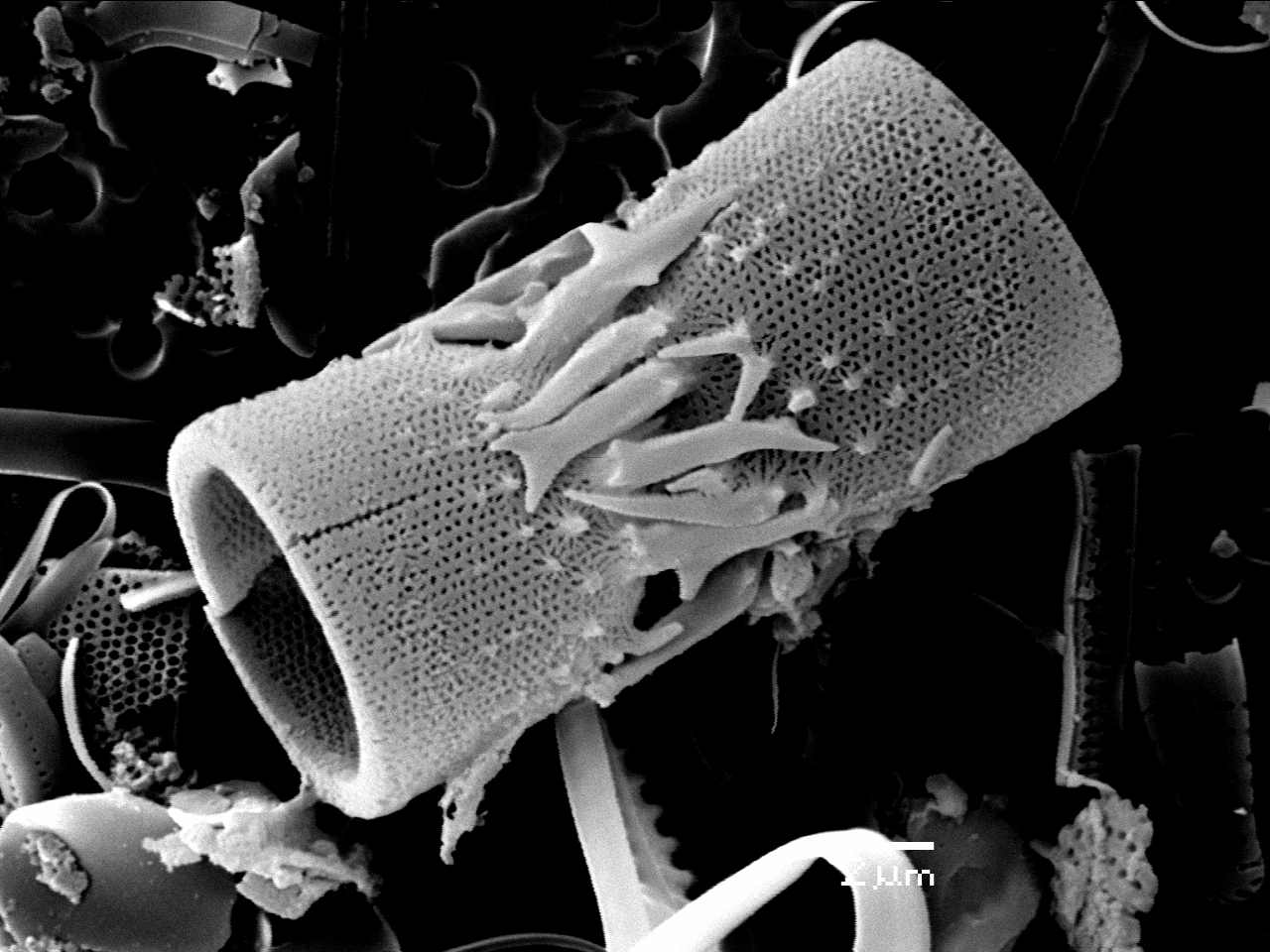 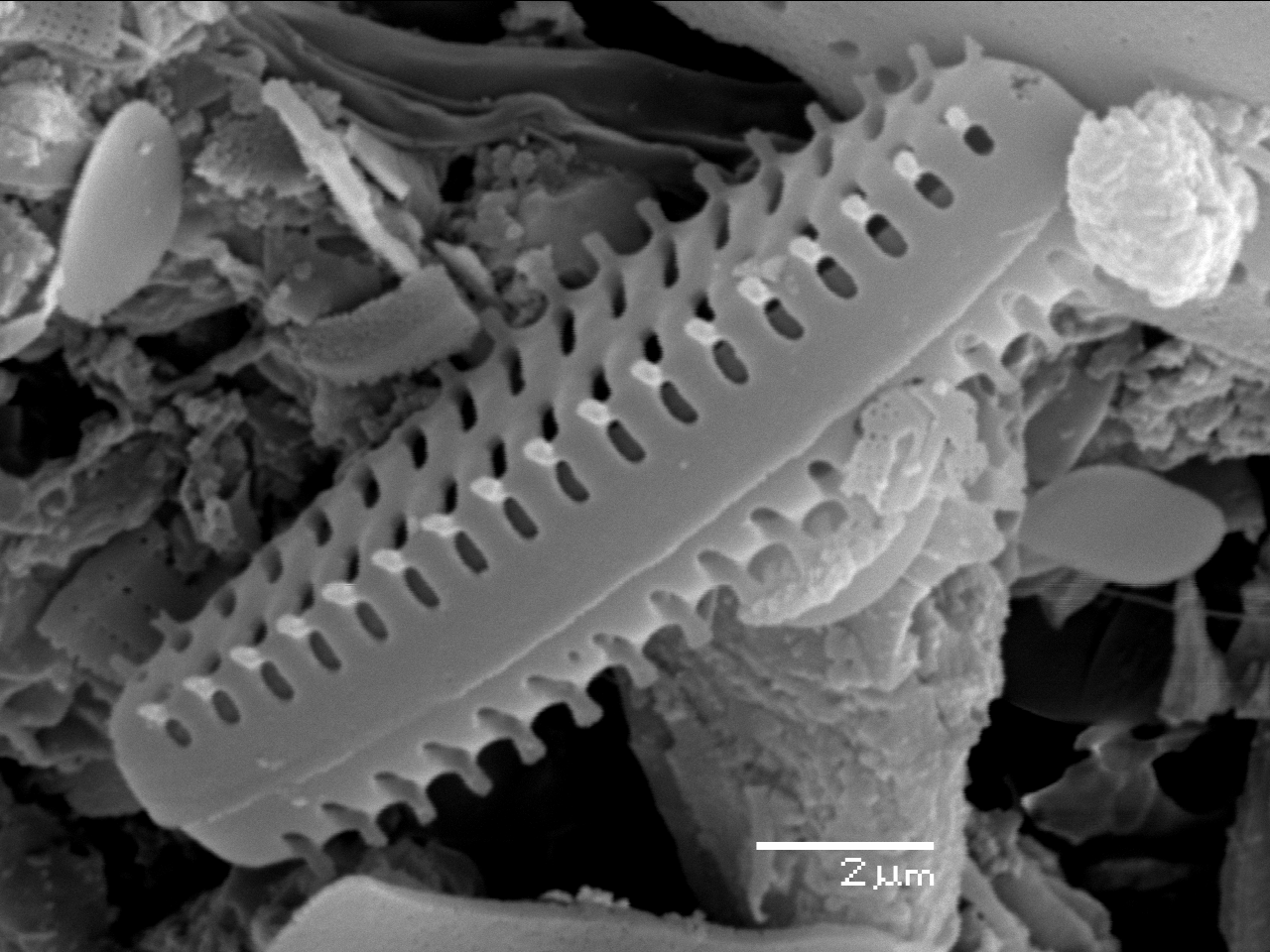 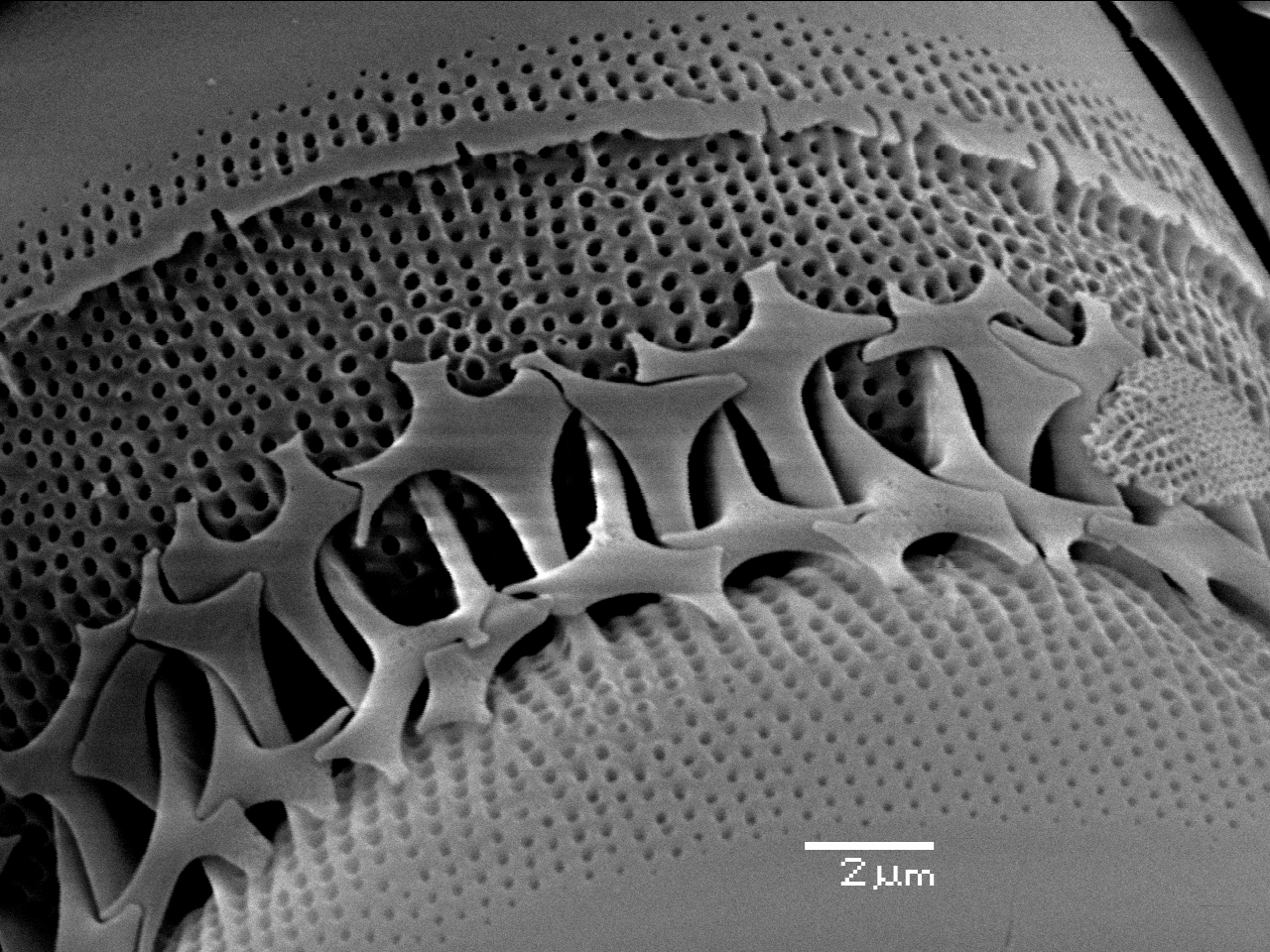 Děkuji za pozornost
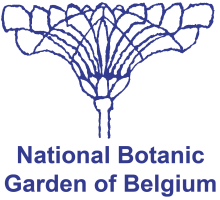